Suchmaschinenoptimierungmit dem GCMS
Wie funktioniert eine Suchmaschine
Crawling: Der Googlebot durchsucht das Internet nach neuen Seiten und 	Dokumenten und registriert diese. Außerdem werden Änderungen an 	bestehenden Seiten registriert
 	Indexing: Die Ergebnisse werden in einer Datenbank hinterlegt und mit 	Keywords verknüpft 
 	Ranking: Die indizierten Suchergebnisse werden auf Basis eines 	geheimen Algorithmus  nach Relevanz und Beliebtheit sortiert
11.12.2019
2
Rankingfaktoren die wir nicht beeinflussen können
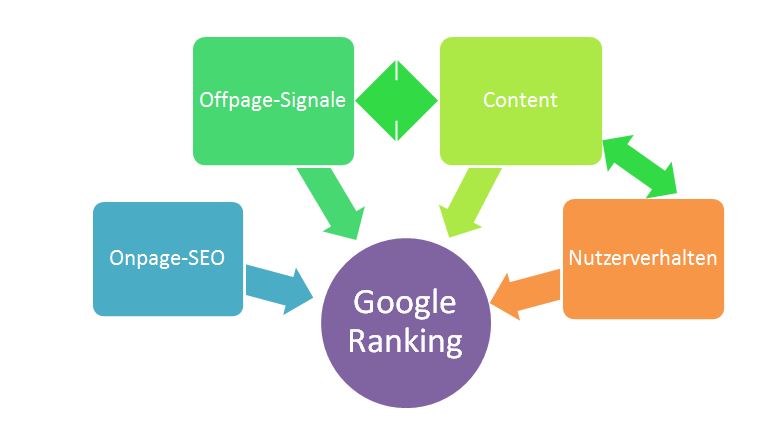 Standort und Historie der Suchenden
 	Verwendete Suchbegriffe
 	Verwendete Sprache
 	Stärke und Relevanz der “Konkurrenz” 
 	Adword Kampagnen anderer
  uvm.
11.12.2019
3
Rankingfaktoren – Off Page
Stärke der Domäne (z.B. Quantität und Qualität der Links)
 	Responsive Design
 	Geschwindigkeit des Seitenaufbaus 
 	AdWord Kampagne
 	usw.
11.12.2019
4
Rankingfaktoren – On Page
Content (Qualität und Quantität)
  	Keywords (nicht verwechseln mit Metadaten)
 	Zugänglichkeit und Lesbarkeit der Inhalte
 	Sinnvolle Verlinkungen zu guten Quellen
 	Multimediaelemente
 	Social Media Implementierung
11.12.2019
5
Am Ende ist Suchmaschinenoptimierung immer auch Spekulation. Was heute funktioniert, kann morgen schon zu Abzügen führen. Der Algorithmus entwickelt sich immer weiter.
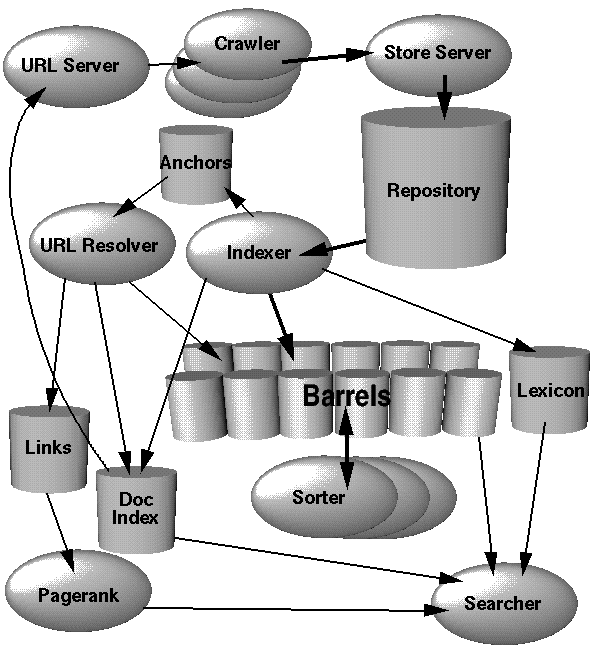 11.12.2019
6
Do‘s and Dont‘s
Relevante Keywords identifizieren
 	“Guten” Content erstellen
  	Auf gute Formatierung achten und auf 	Lesbarkeit und Barrierefreiheit optimieren
 	Passende, ausgewählte Links setzen und 	sauber bezeichnen
 	Multimediainhalte verwenden (Bilder, Videos)
 	Regelmäßig Inhalte aktualisieren
 	Wenn sinnvoll Social-Media Kanäle benutzen
Zu allgemeine Begriffe verwenden
 	Den Text mit Keywords vollstopfen
 	Irrelevante Verlinkungen setzen
 	Inhalte kopieren und auf mehreren Seiten 	unverändert benutzen
 	Mobile Nutzer vergessen
11.12.2019
7
Einige konkrete Beispiele für das GCMS
Bilder mit deskriptiven Alt-Tags versehen 
 	Zu lange und zu kurze Texte vermeiden
 	Gestaltungs- und Strukturelemente verwenden, die maschinenlesbar sind
 	Unwichtige Inhalte löschen
 	Passende Seitenbezeichnung verwenden, da diese auch der Seitentitel ist
…

Mehr konkrete Tips und Quellen zum Weiterlesen finden Sie im Handout
11.12.2019
8